ТЕМА «ДЕРЕВО ЗНАНИЙ»
Выполнила: учитель-логопед Винская Ю.Н.
МБДОУ д/с № 7 г. Дивногорск
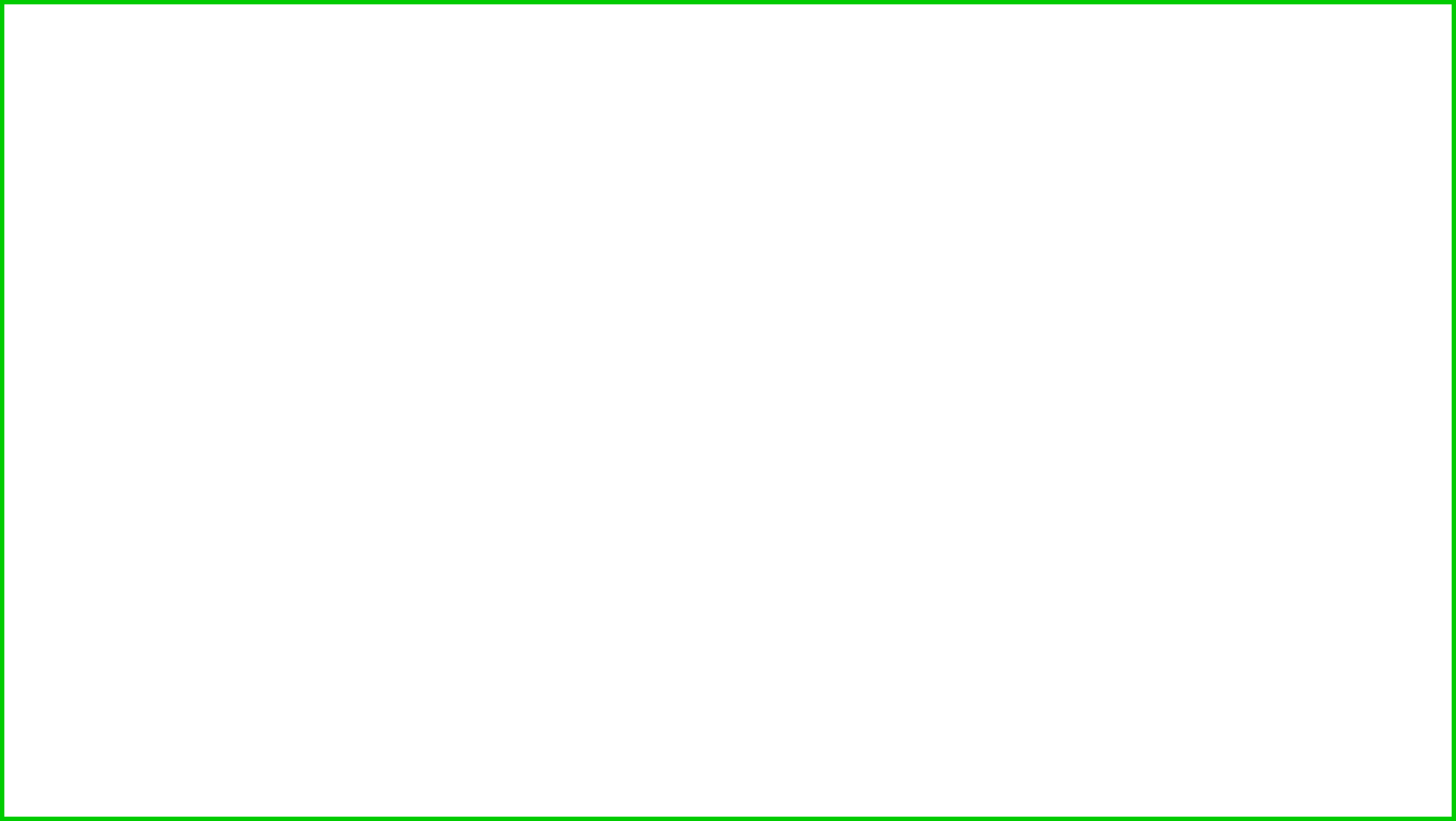 «Дерево знаний»
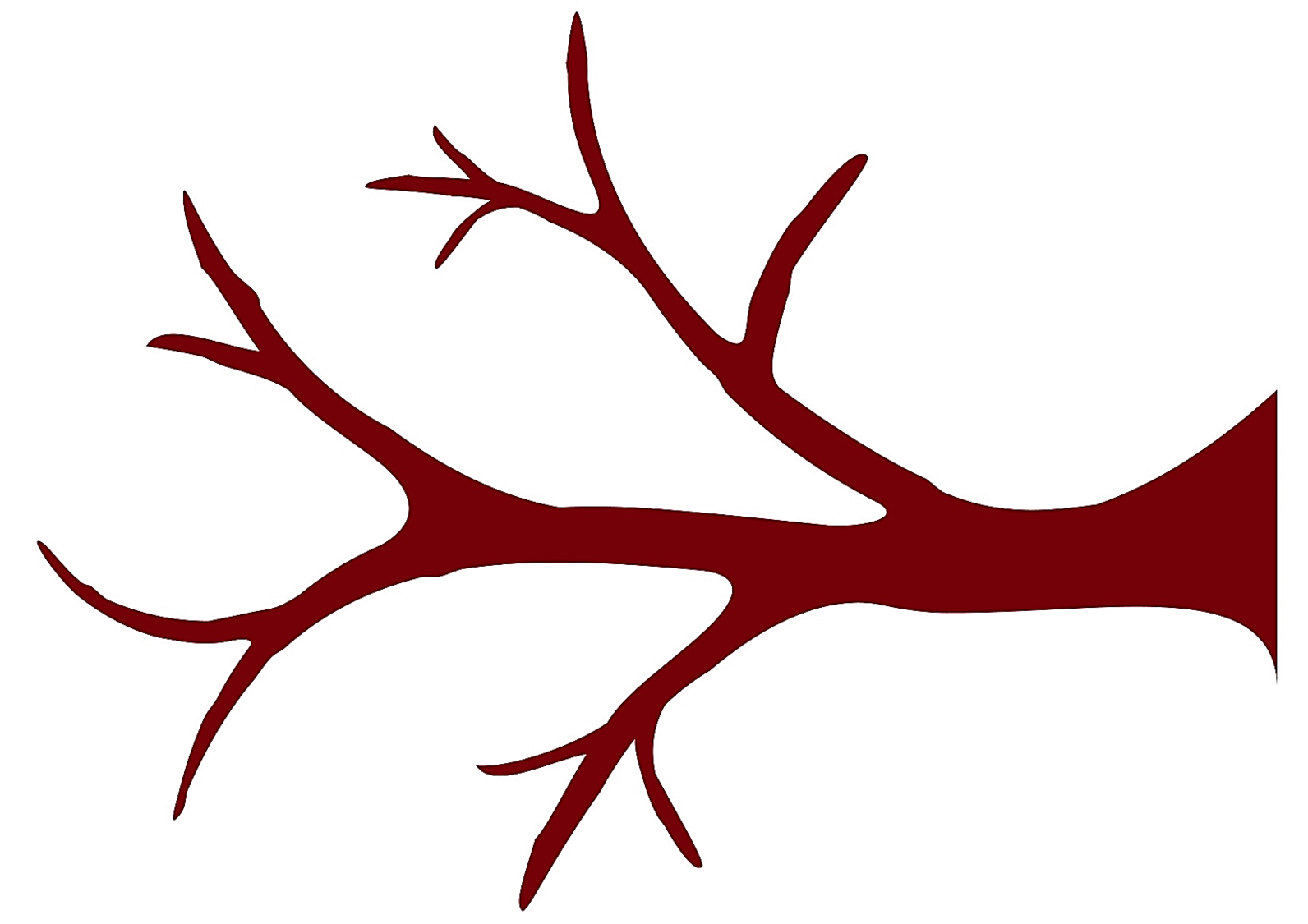 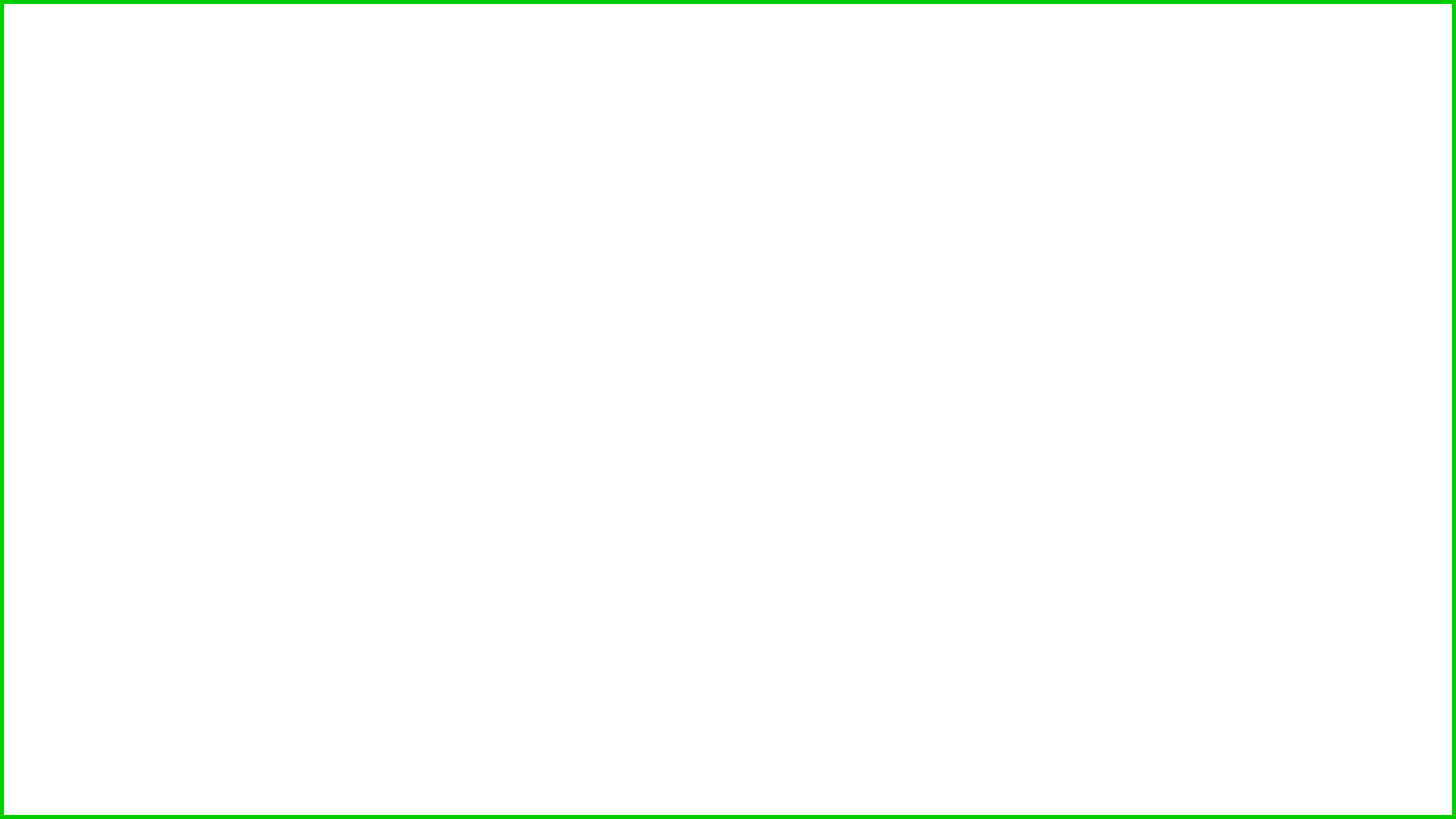 Игровое упражнение «Змейка», «комарик»
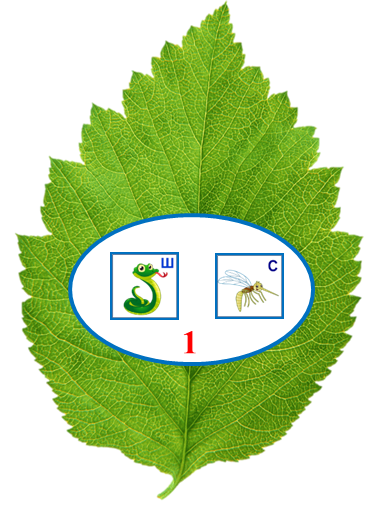 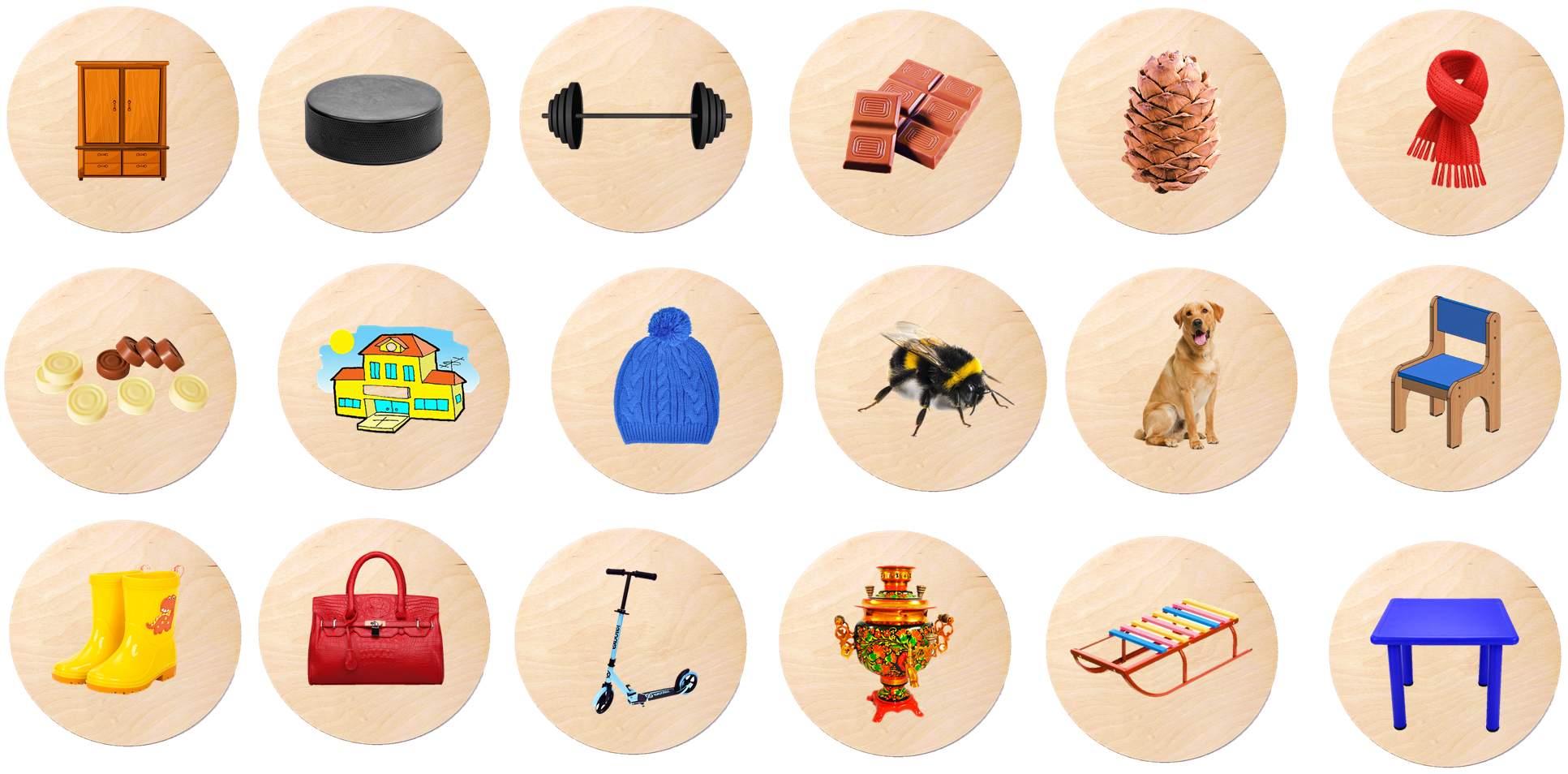 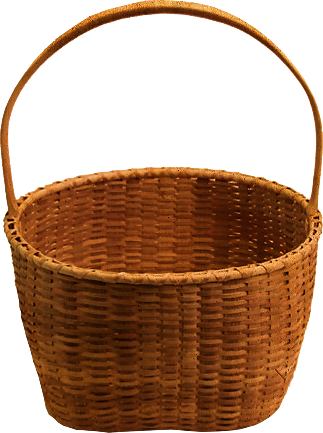 Игровое упражнение «Камень», «пёрышко»
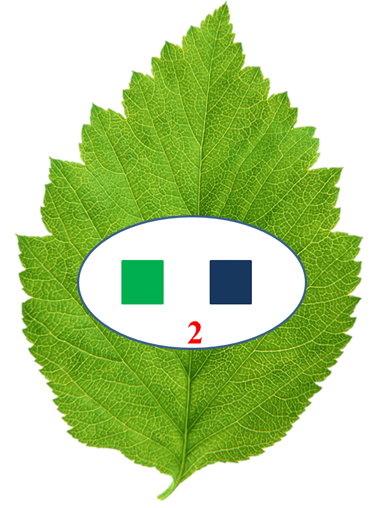 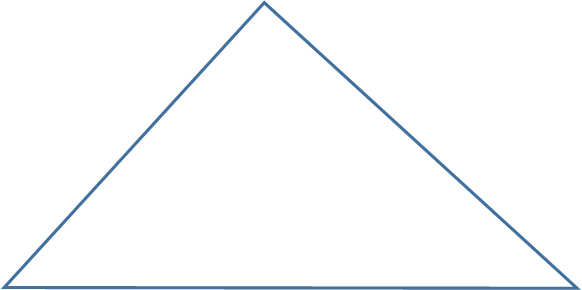 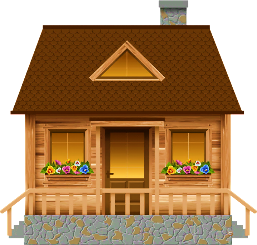 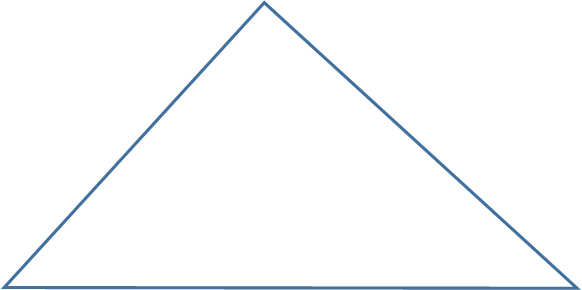 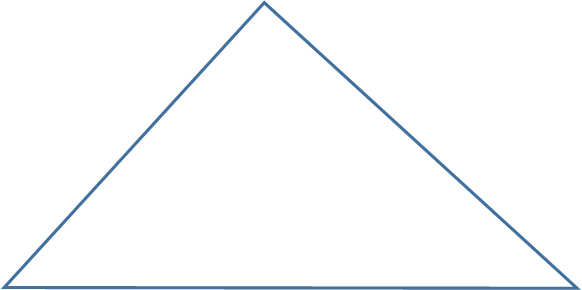 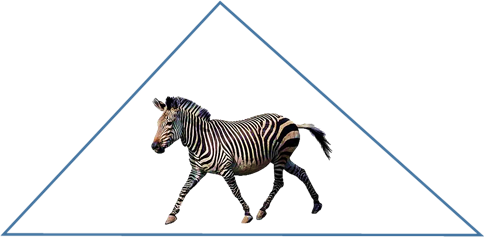 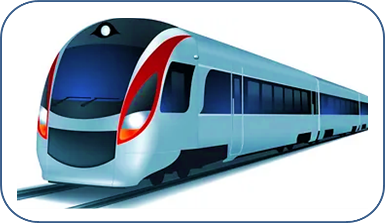 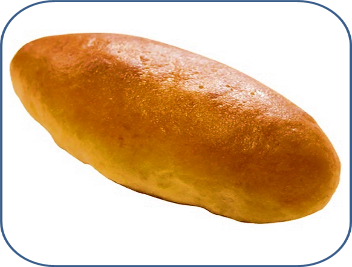 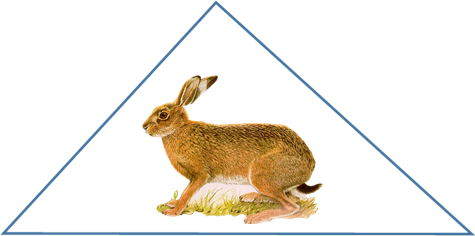 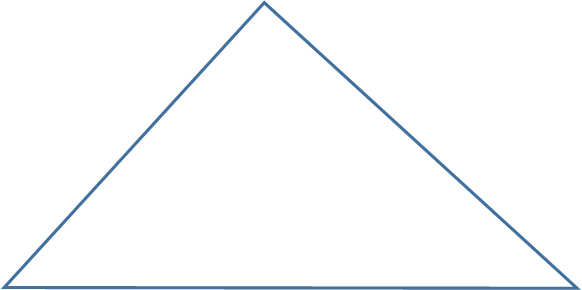 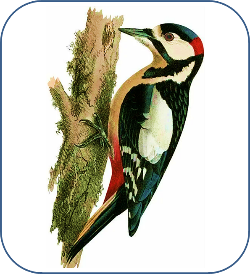 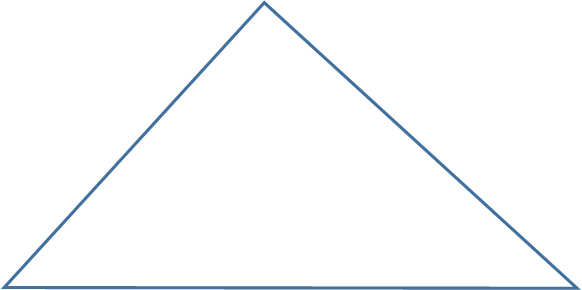 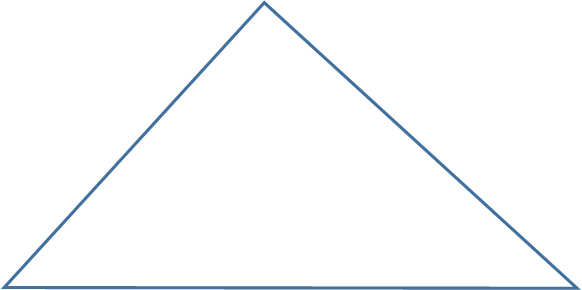 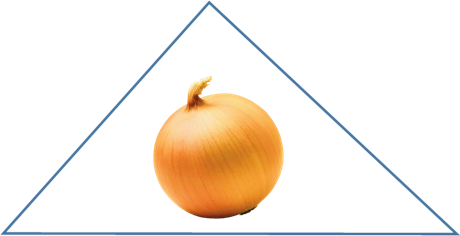 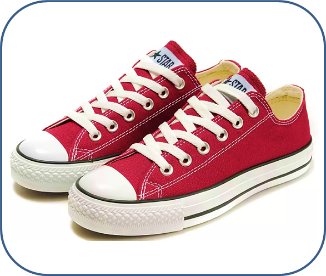 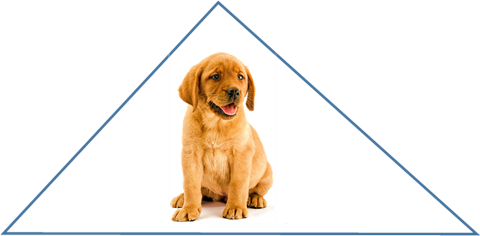 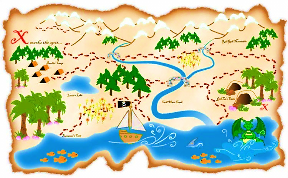 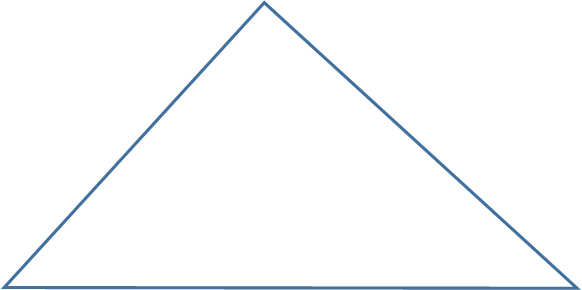 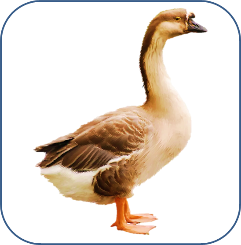 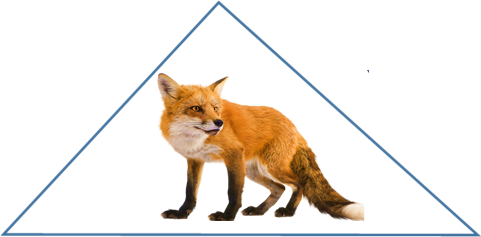 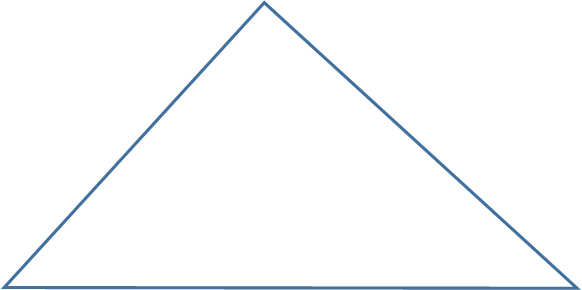 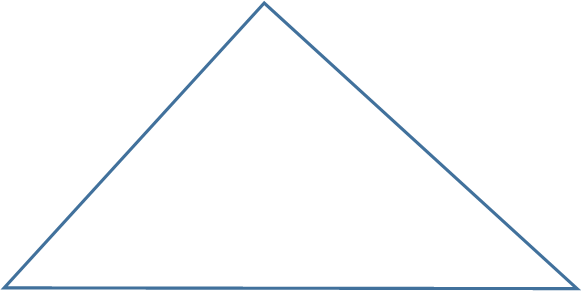 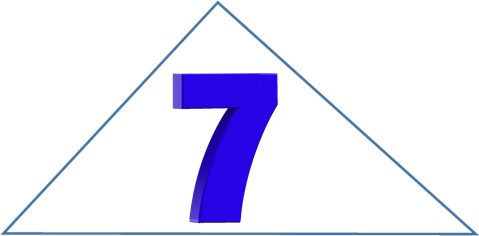 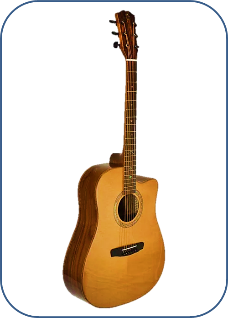 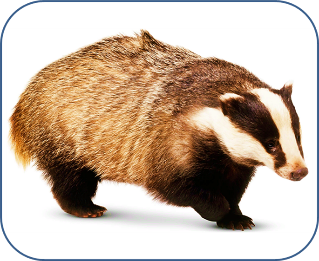 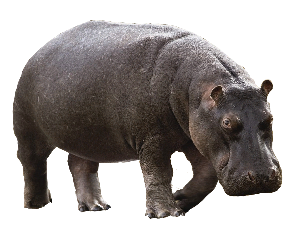 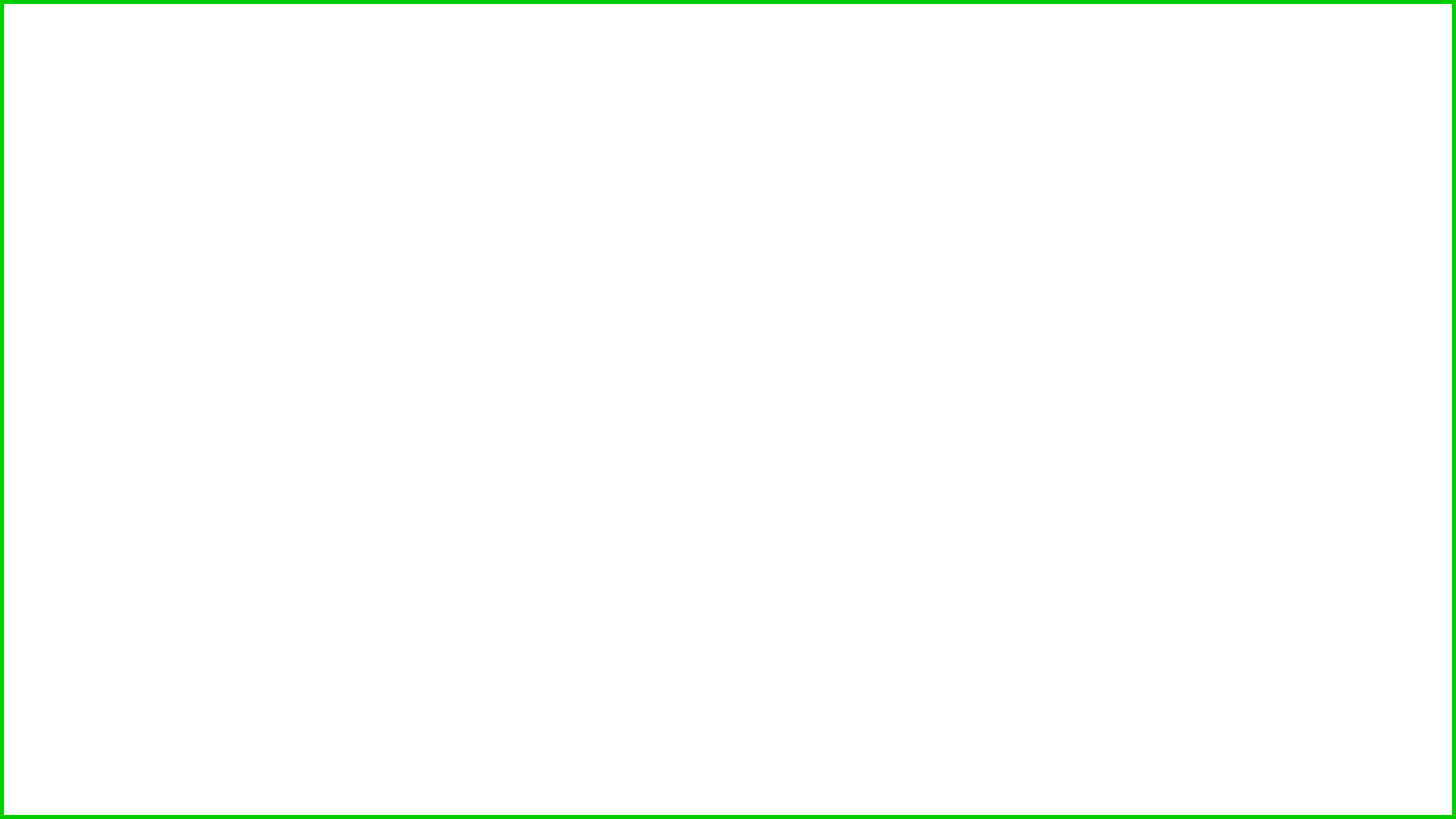 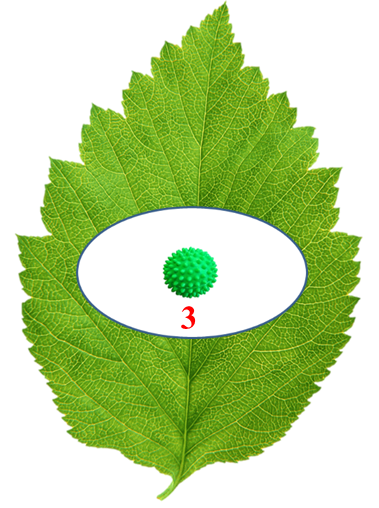 Игровое упражнение «Пальчики играют»
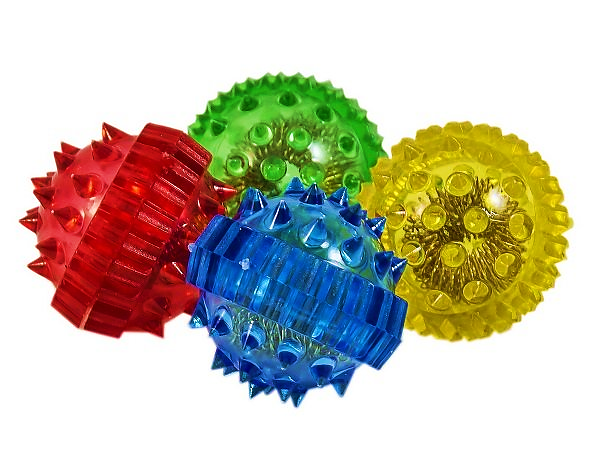 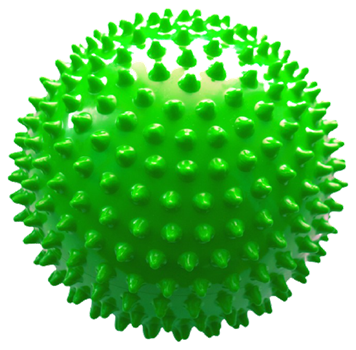 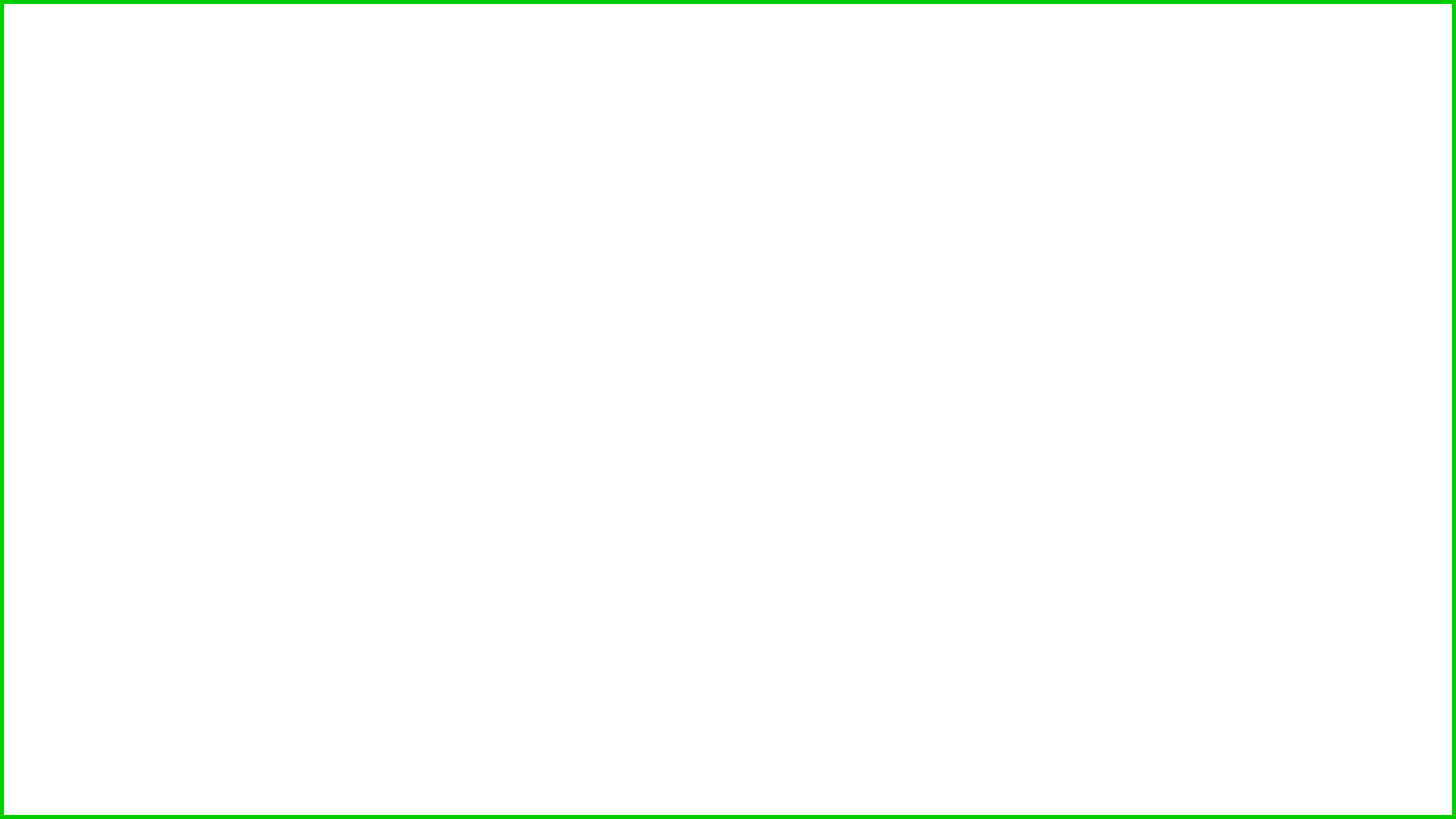 Игровое упражнение «Колокольчик», «наушники»
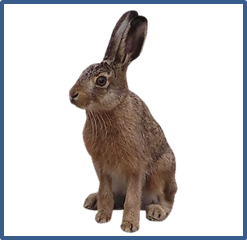 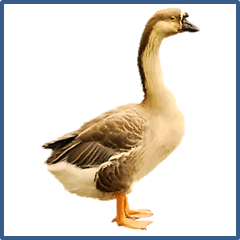 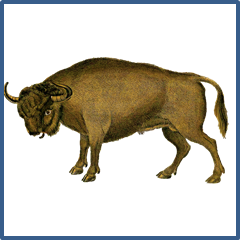 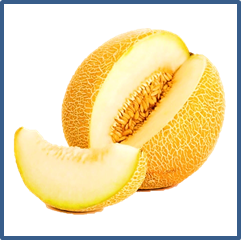 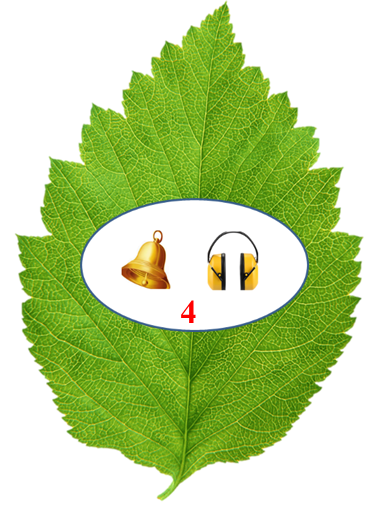 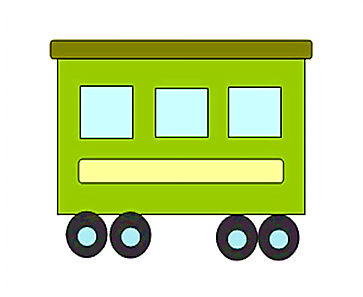 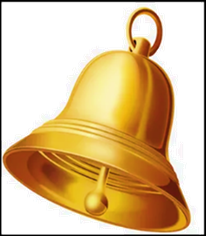 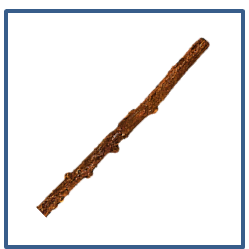 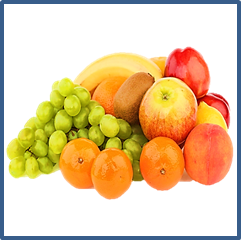 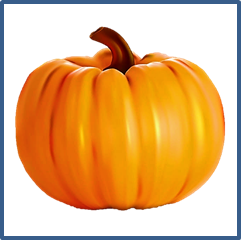 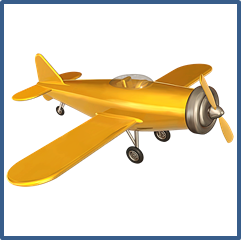 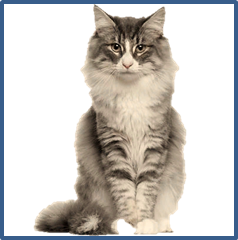 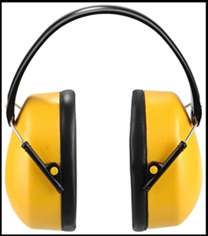 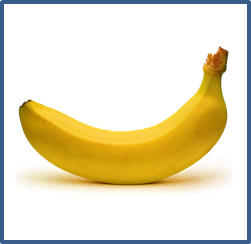 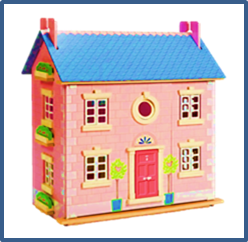 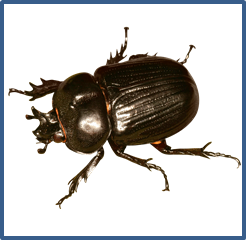 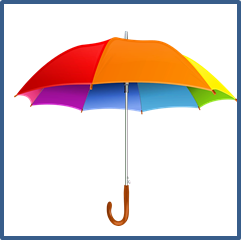 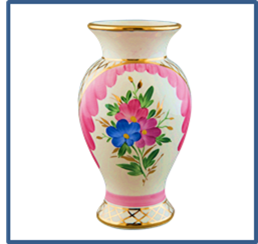 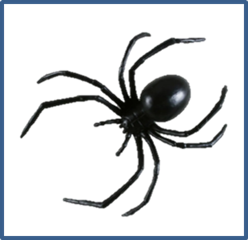 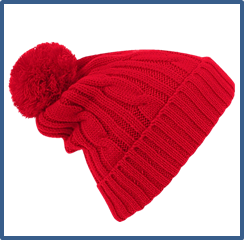 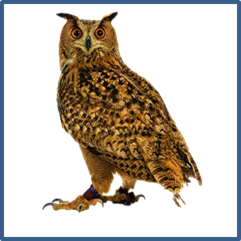 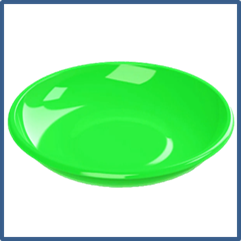 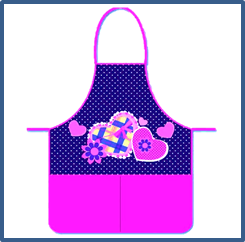 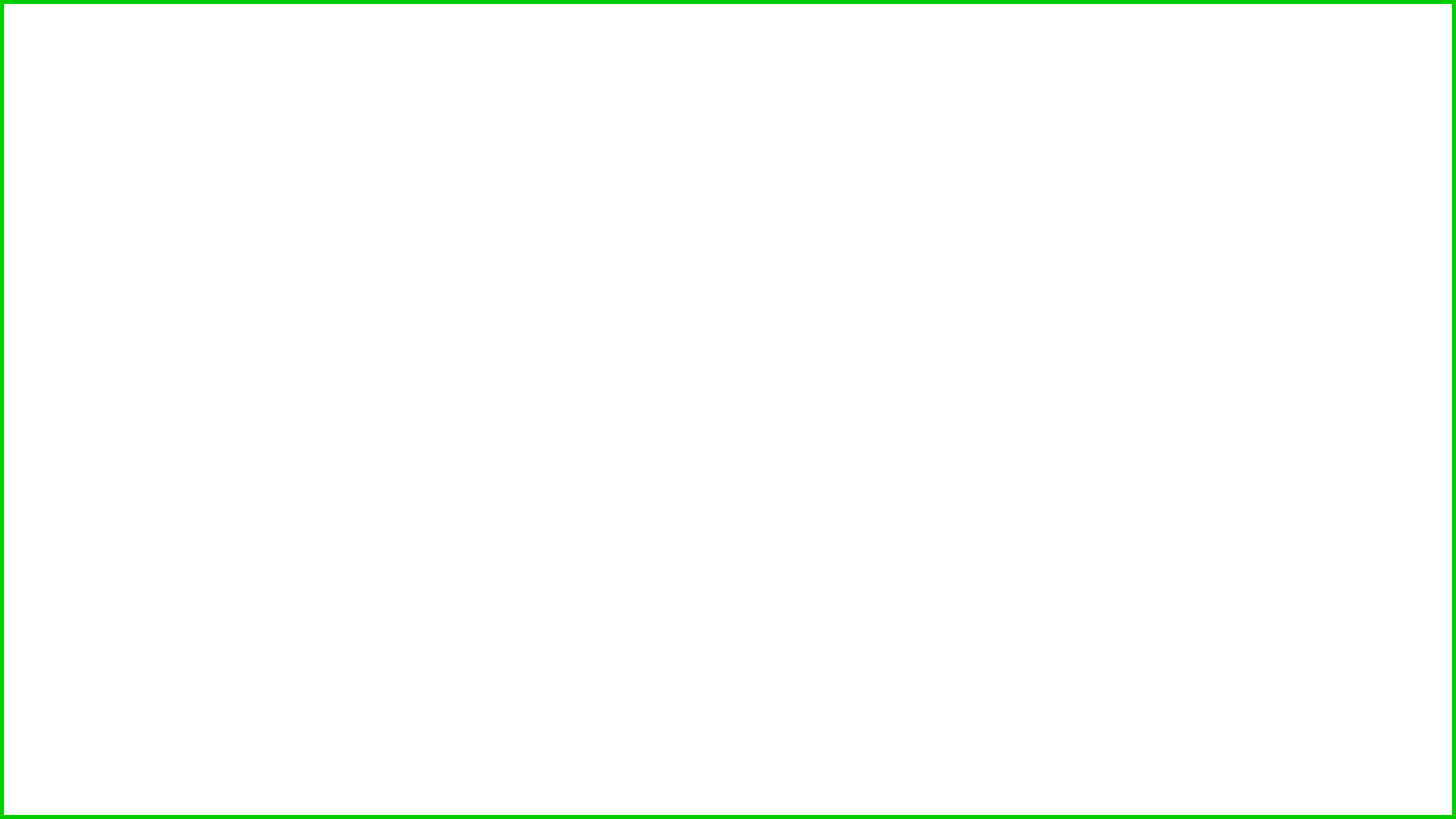 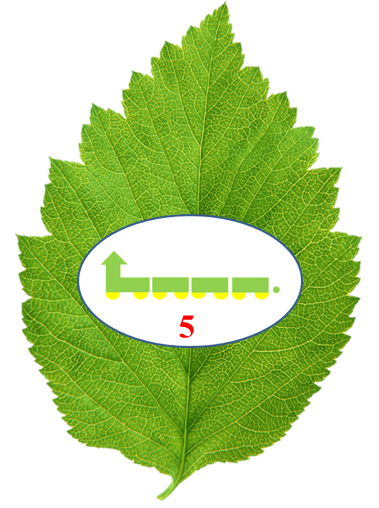 Игровое упражнение «Дом на колёсах»
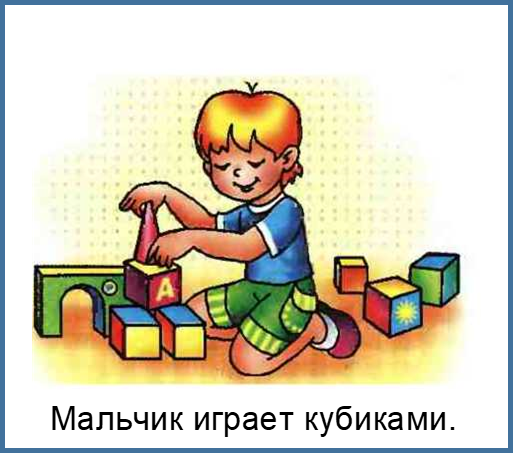 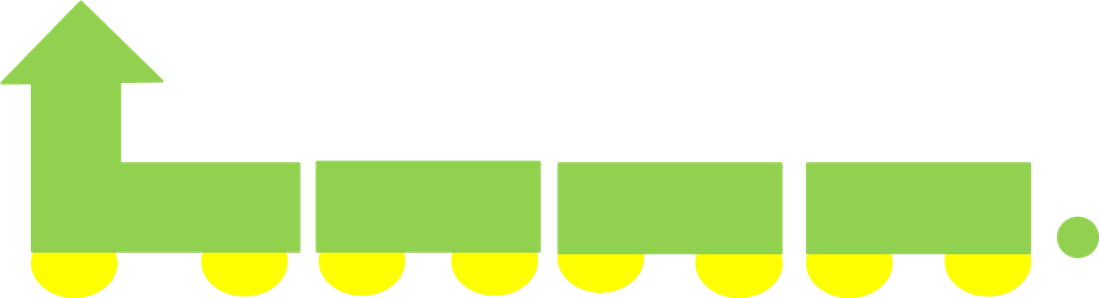 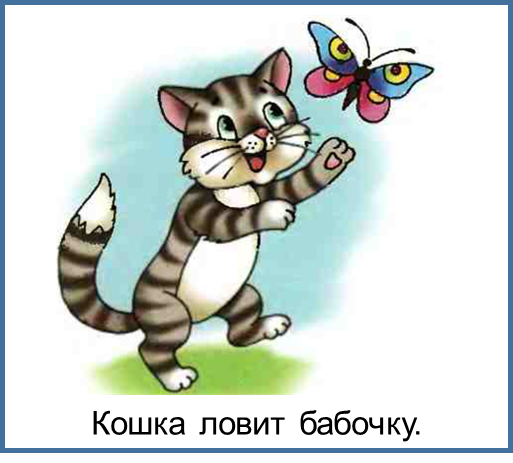 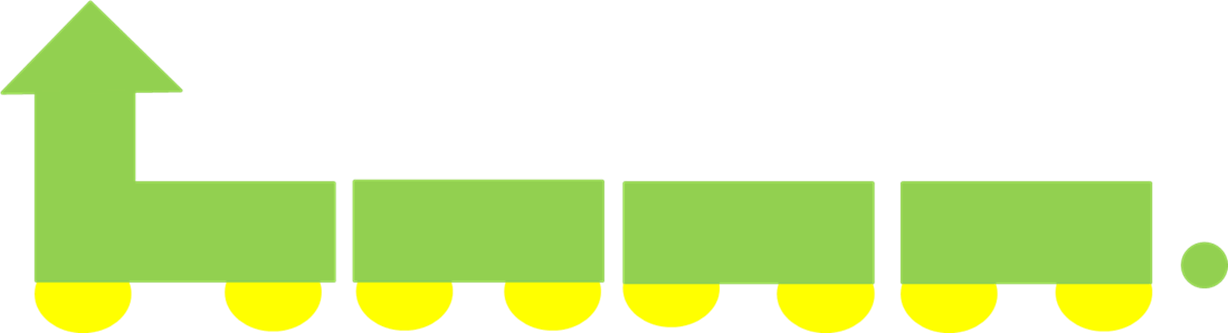 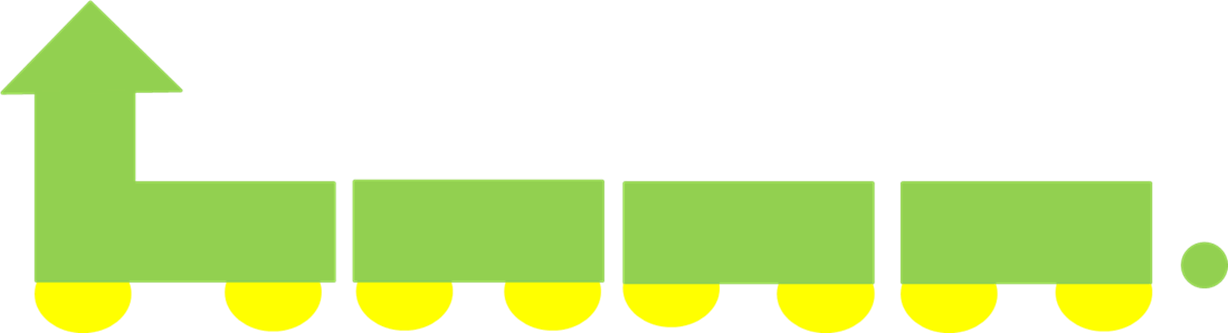 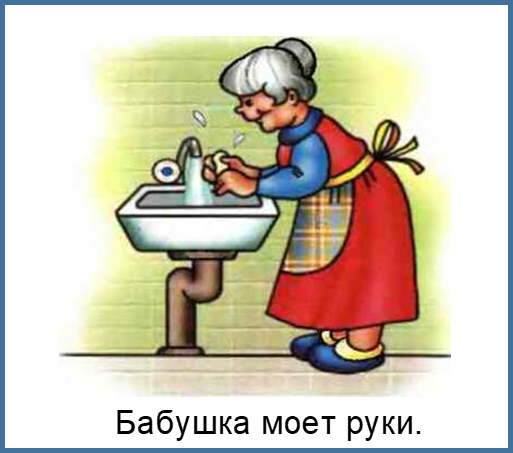 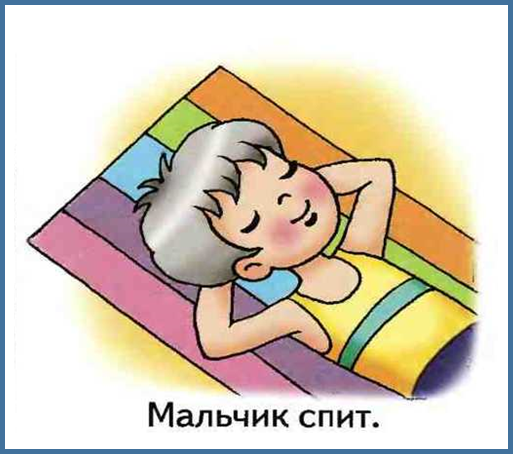 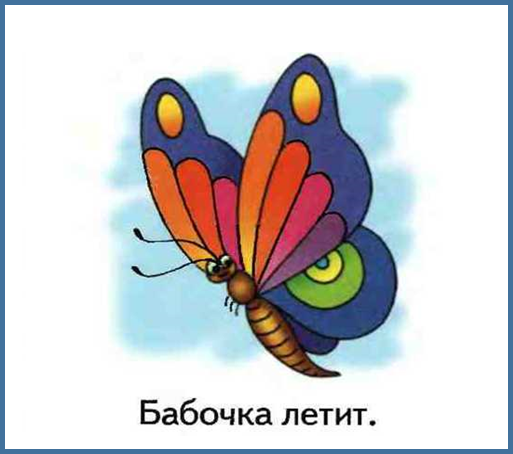 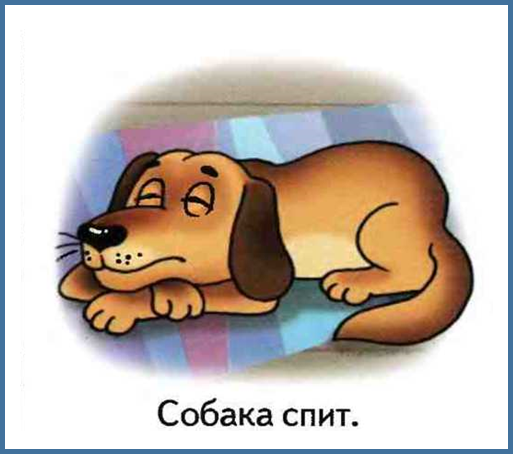 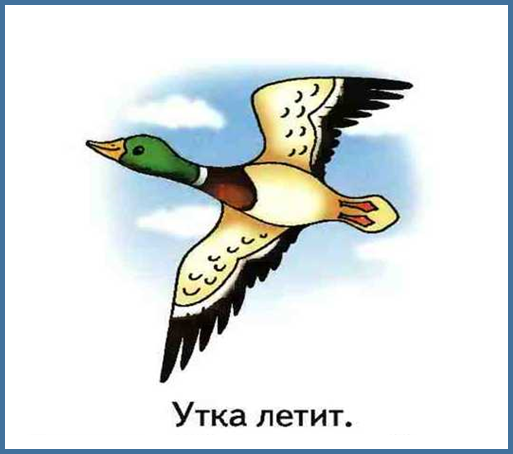 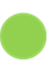 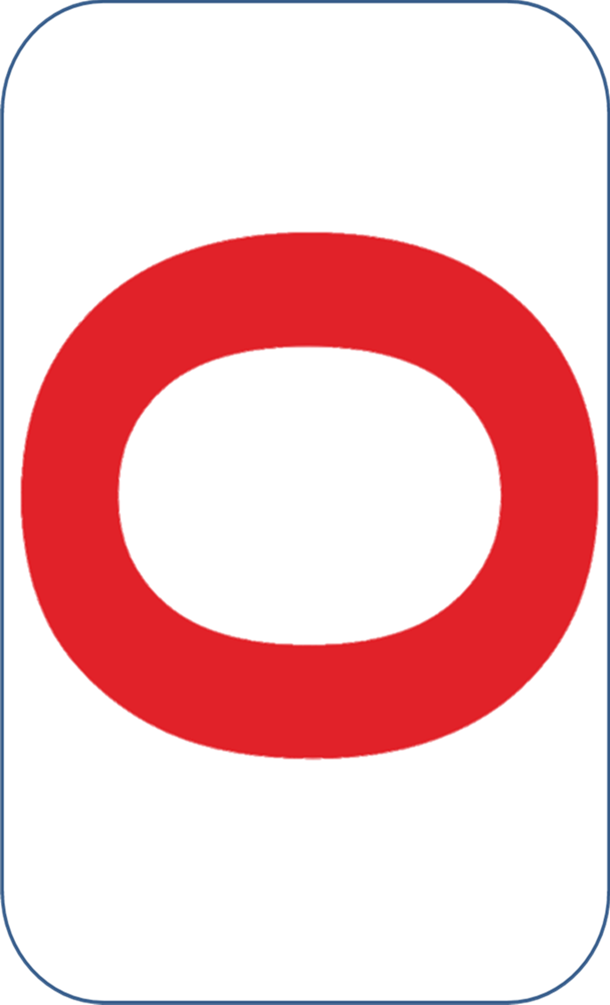 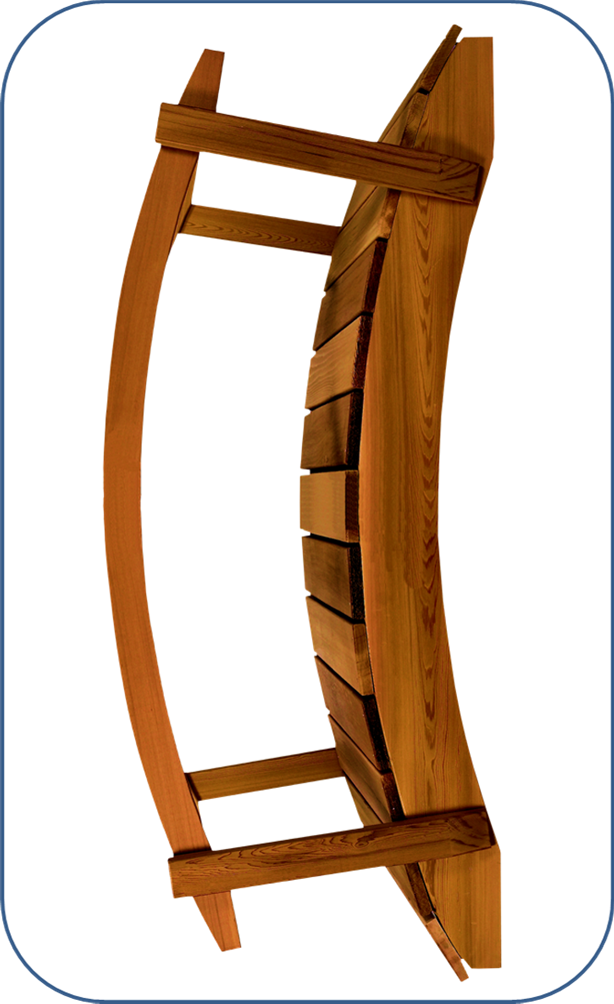 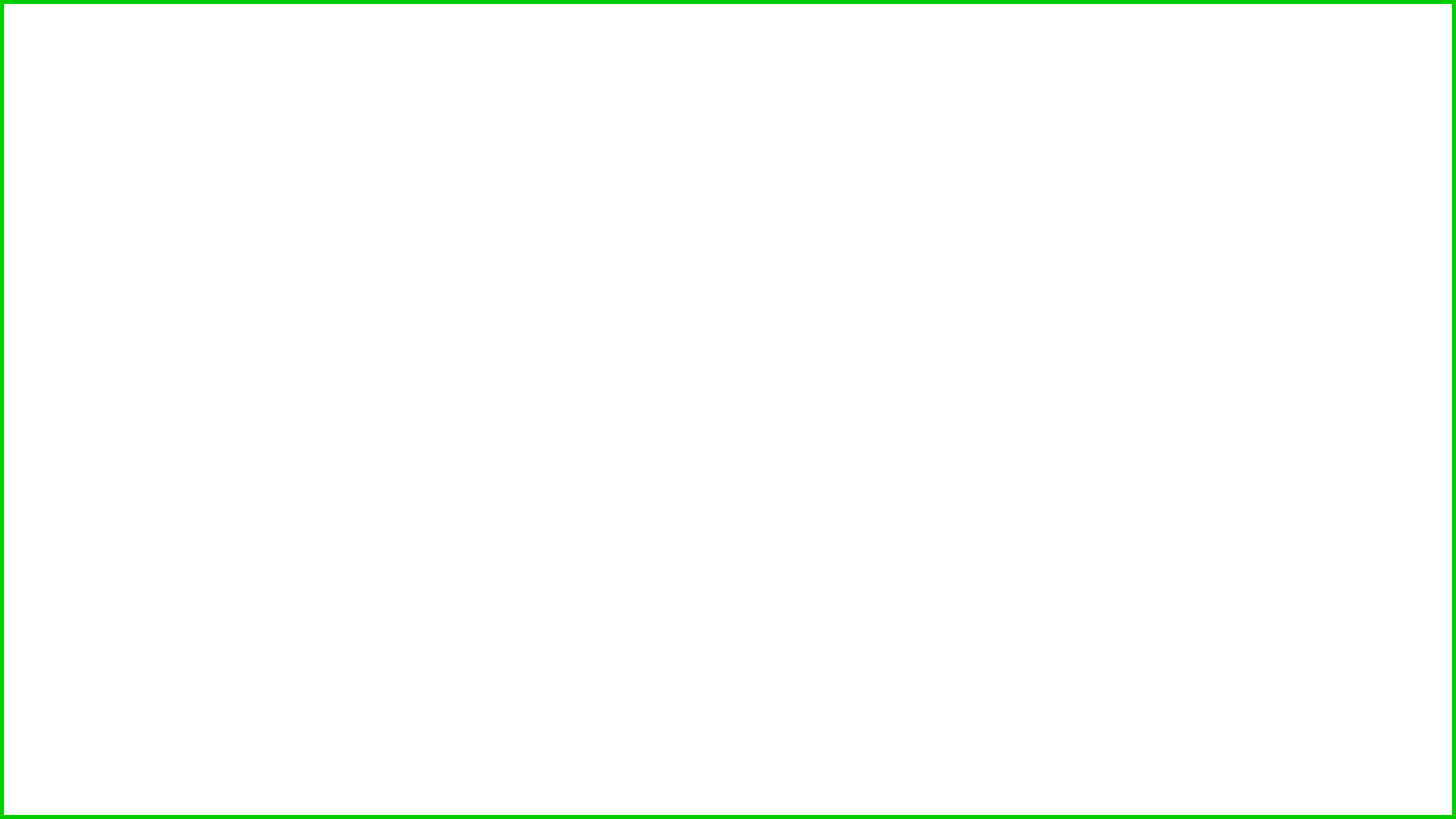 Игровое упражнение «Наши глазки отдыхают»
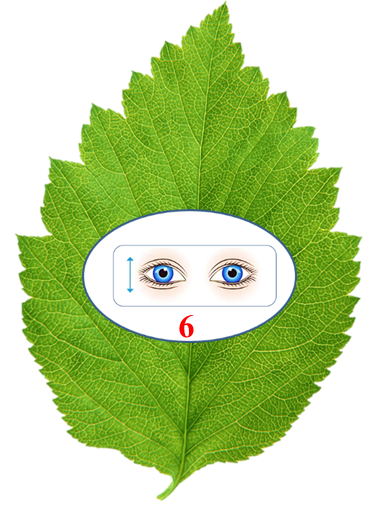 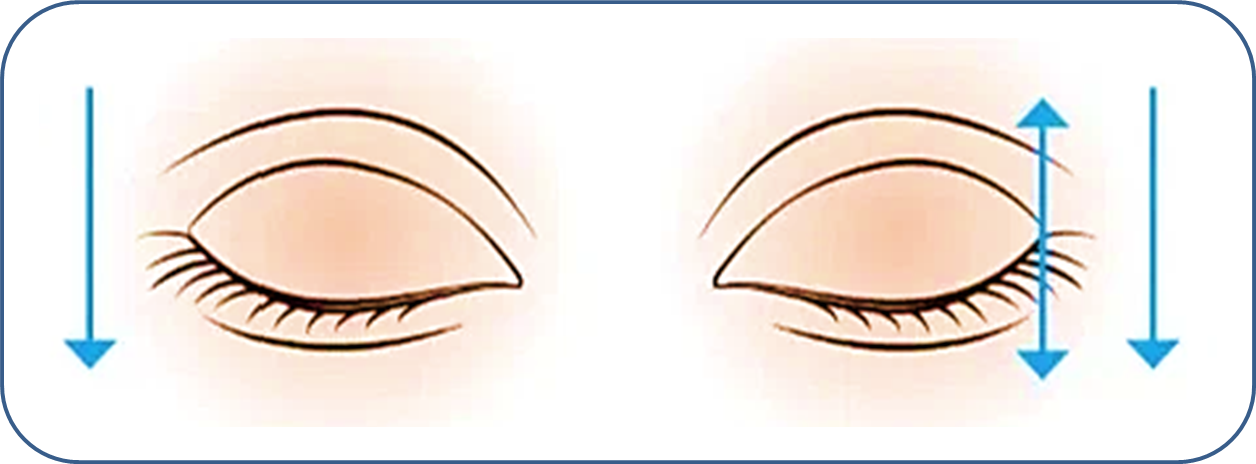 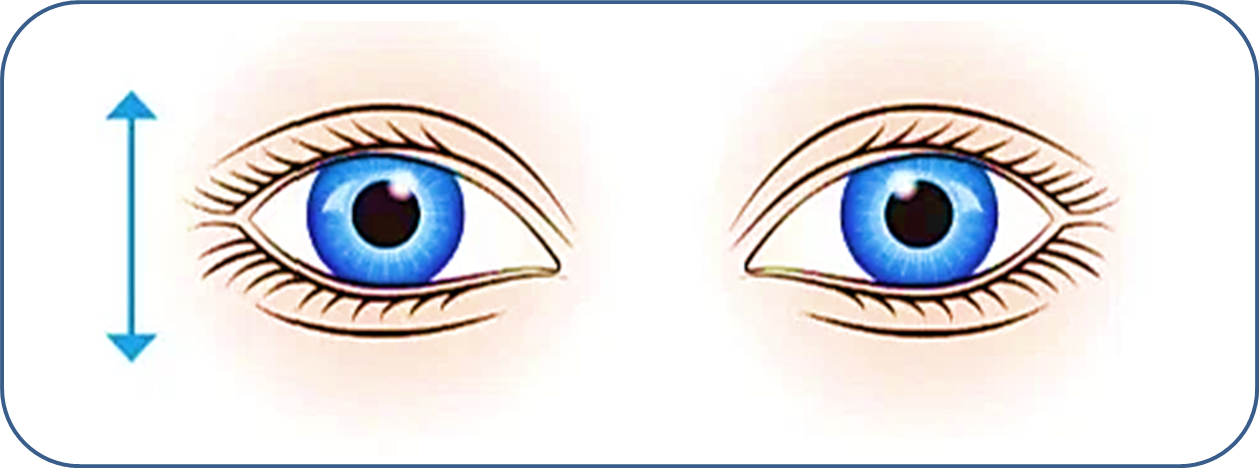 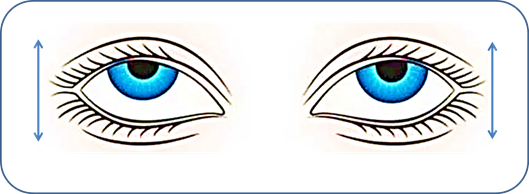 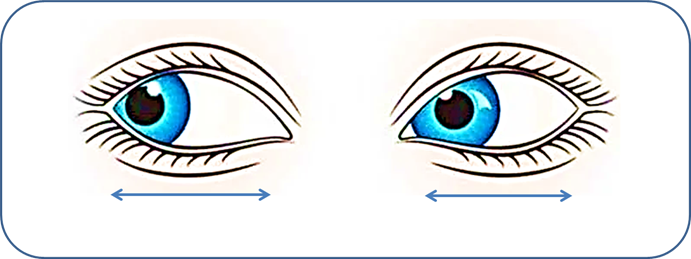 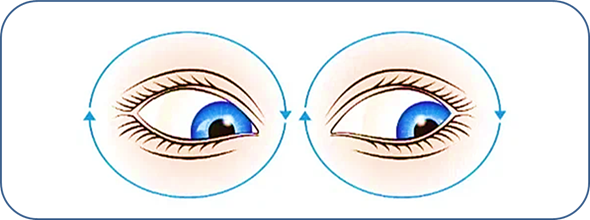 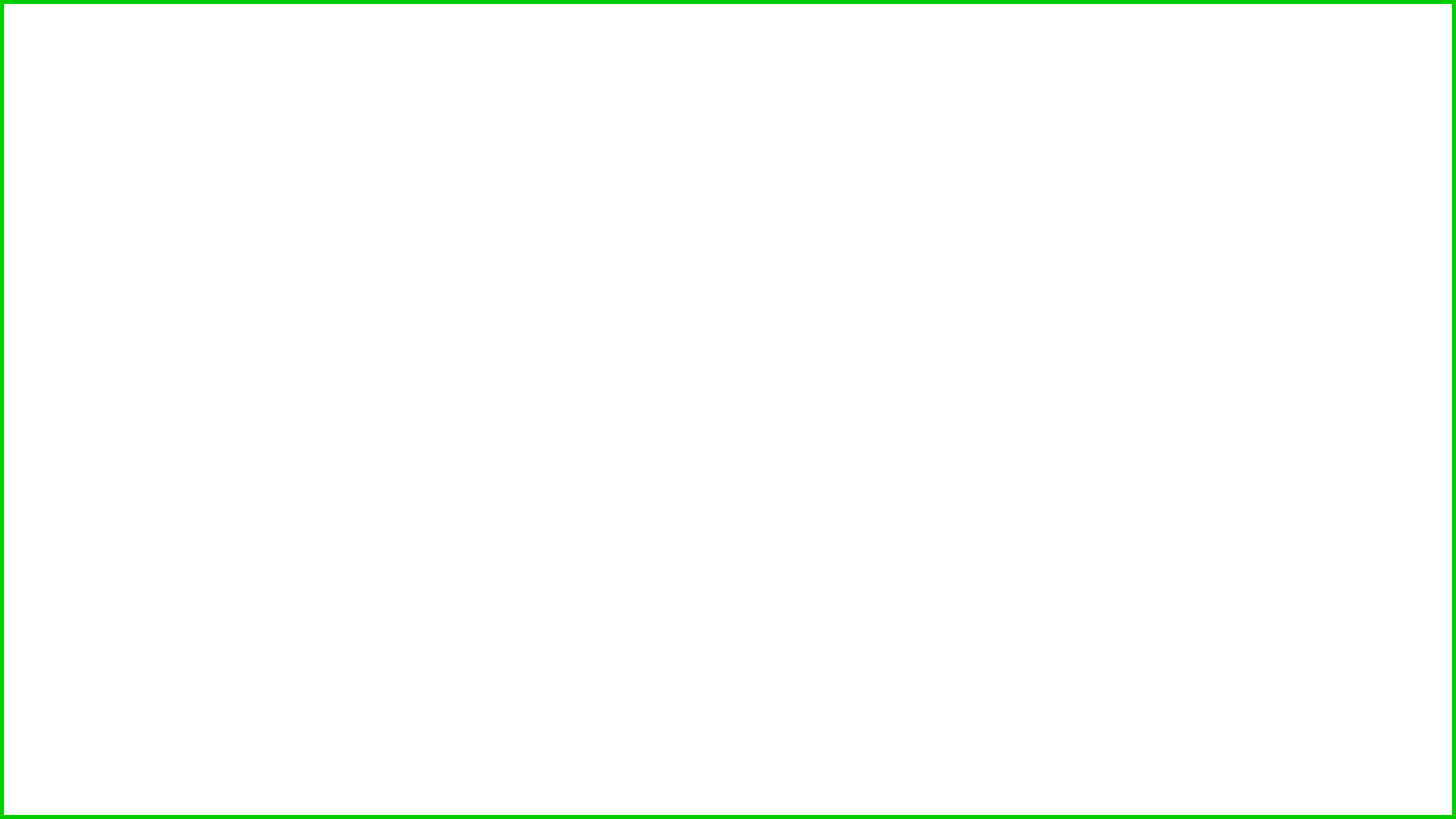 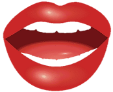 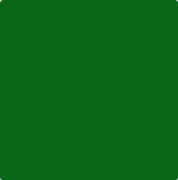 Игровое упражнение «Угадай слово и определи звуки»
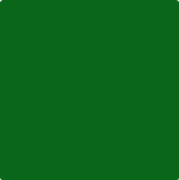 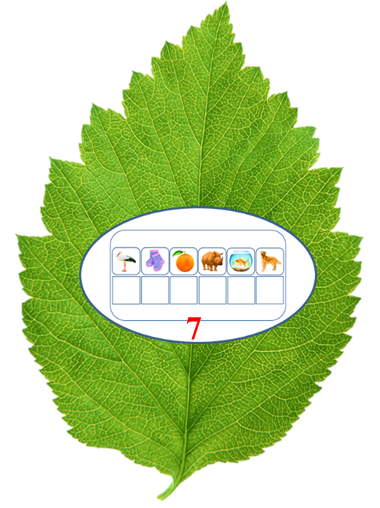 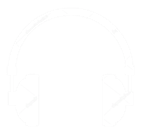 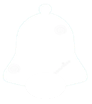 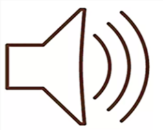 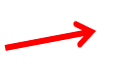 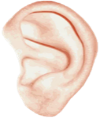 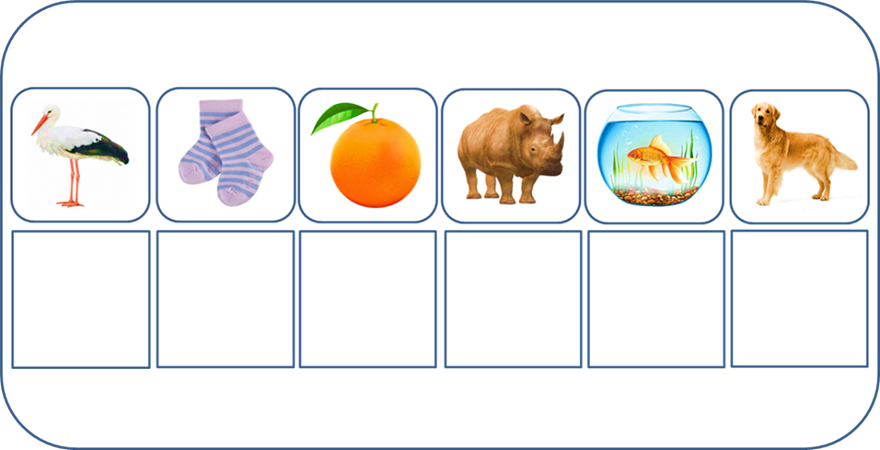 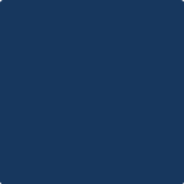 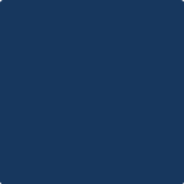 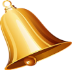 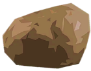 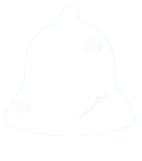 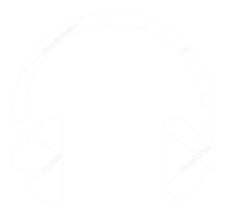 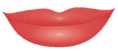 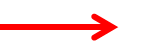 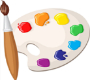 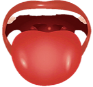 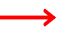 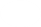 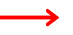 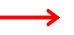 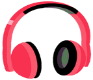 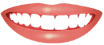 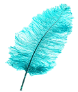 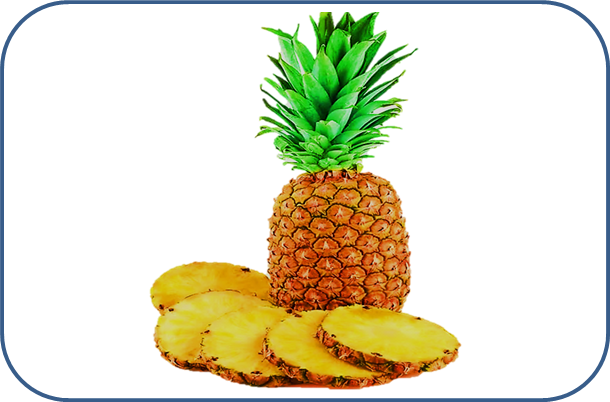 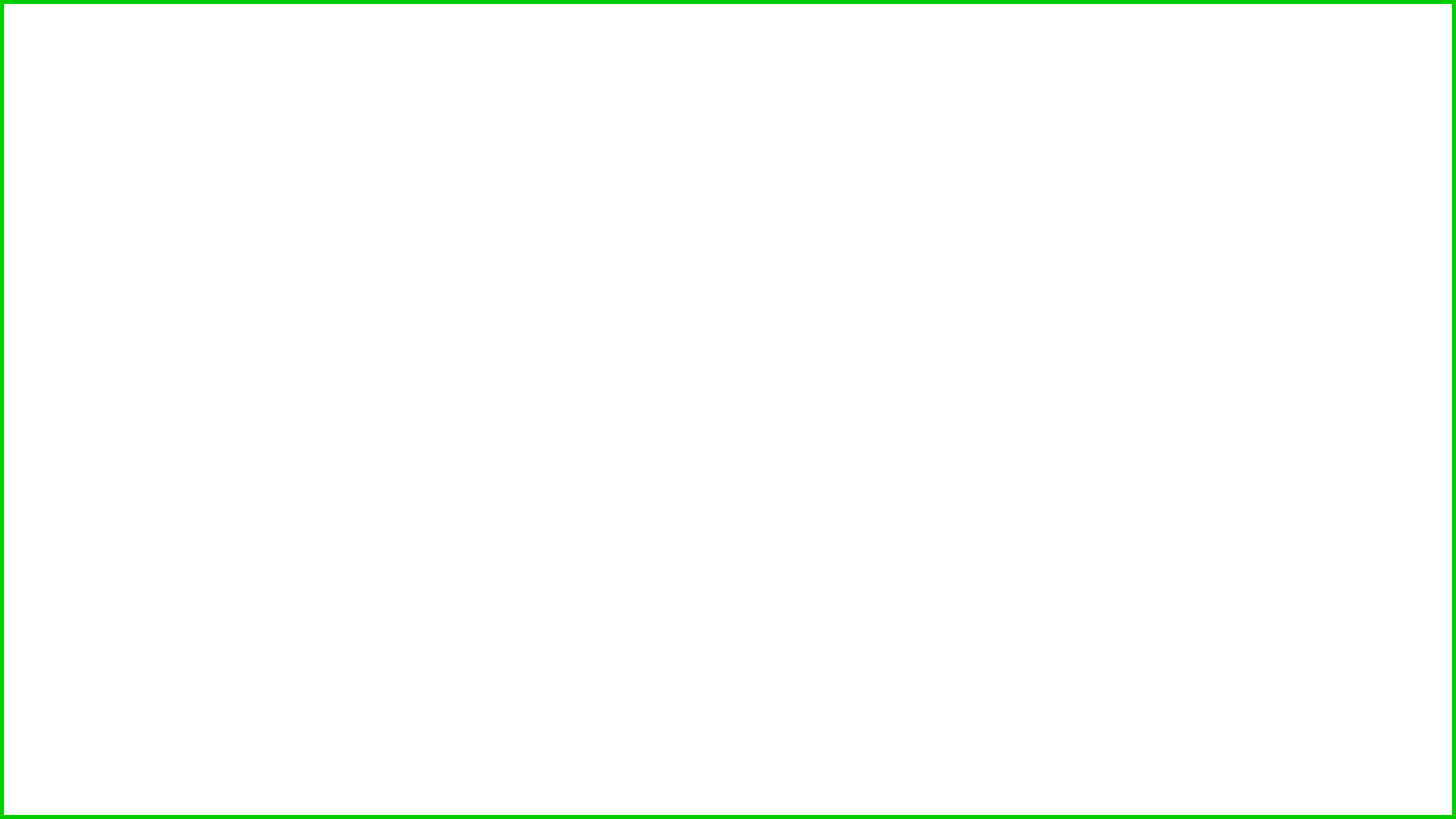 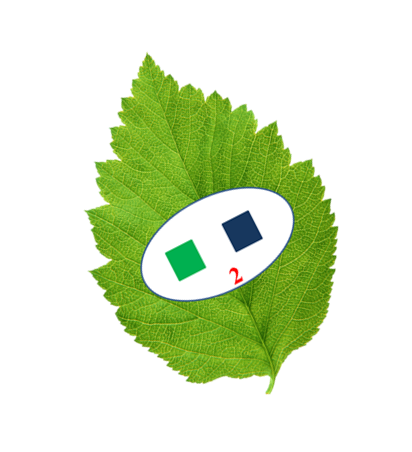 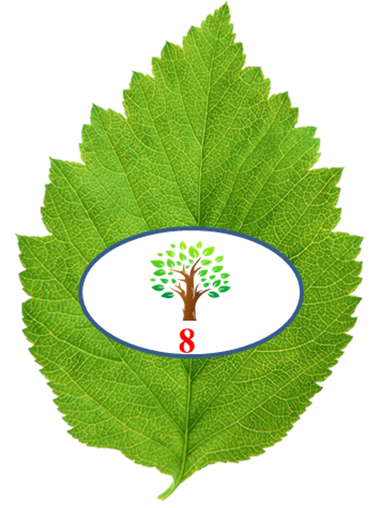 Окончание занятия
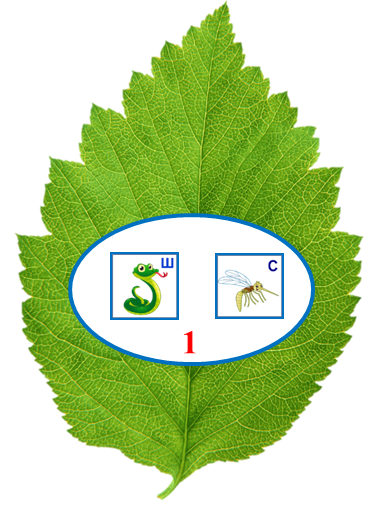 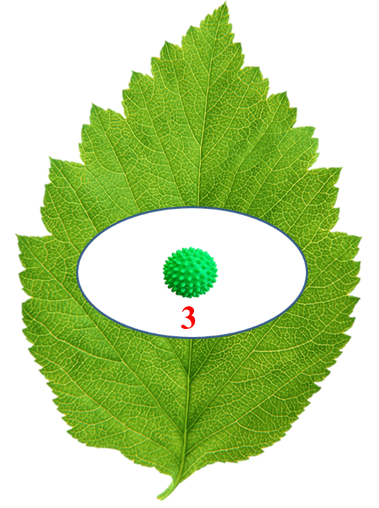 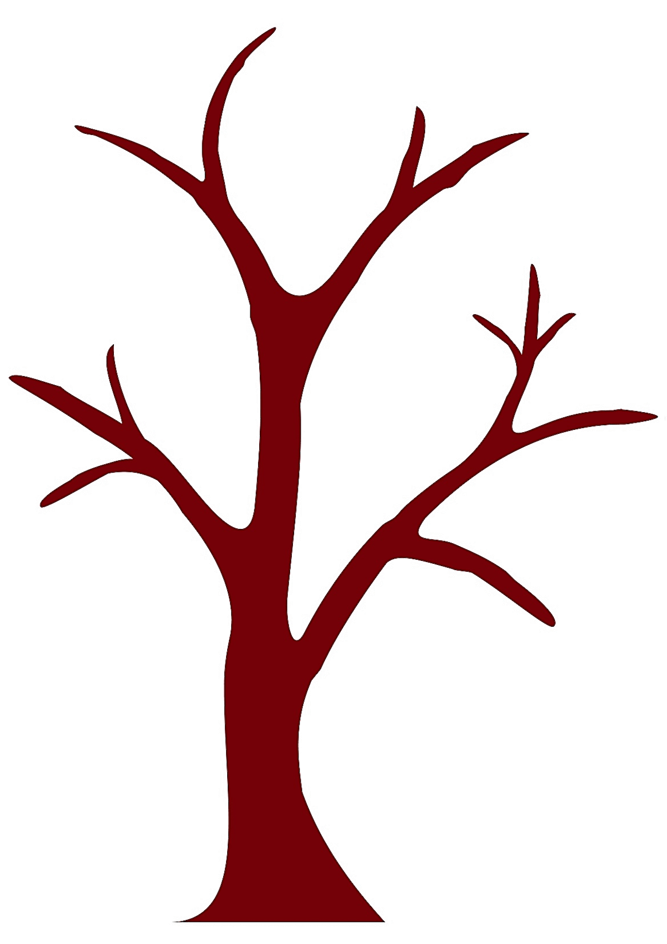 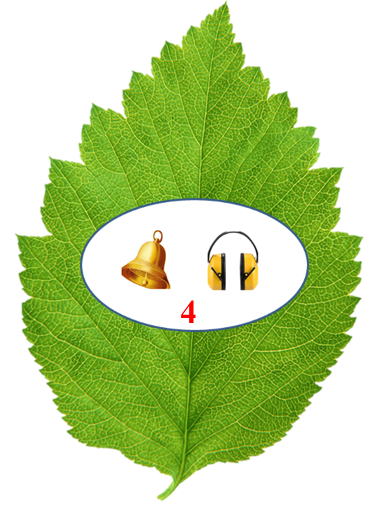 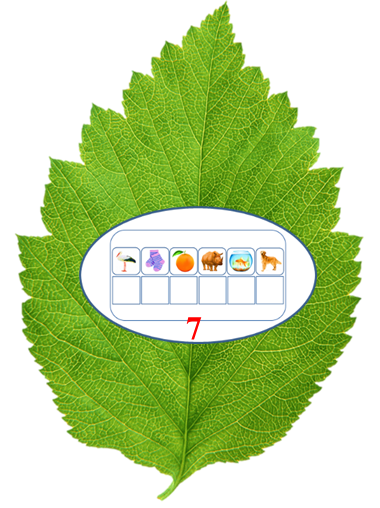 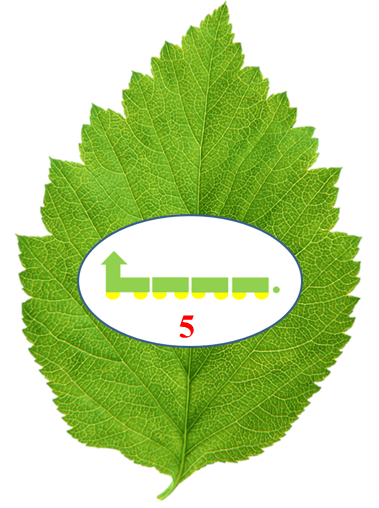 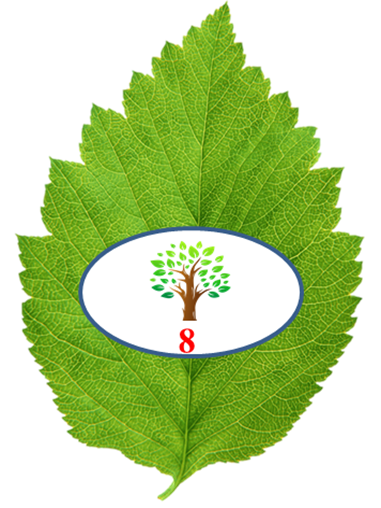 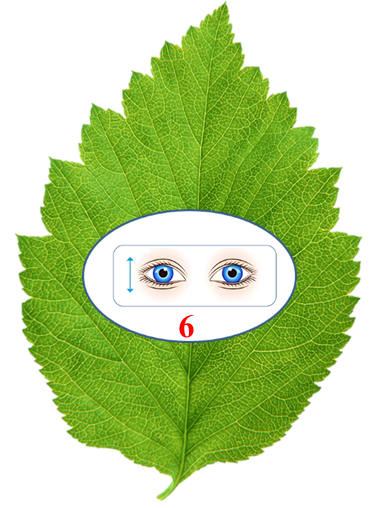